Chap.17 – Gérer les opérations avec la banque
1. Gérer les relations avec la banque
Afin de sécuriser les affaires et pour éviter les fraudes à la TVA, les paiements supérieurs à 1 000 € sont interdit en espèces. 

L’entreprise doit donc posséder un compte bancaire pour réaliser ces règlements par chèque, par carte bancaire ou par virement.
1 – Gérer les relations avec la banque
1.3. – Ouvrir un compte bancaire
1 – Gérer les relations avec la banque
1.2. – La convention de compte
1.3. Les moyens de paiements
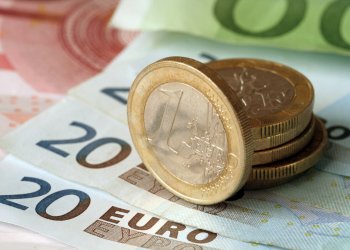 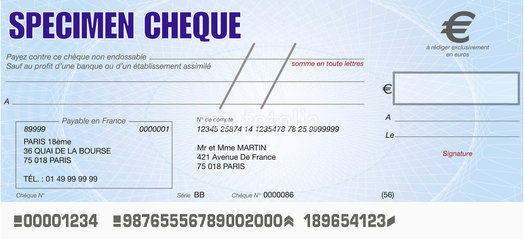 1.3. Les moyens de règlements
1.3. Les moyens de paiement
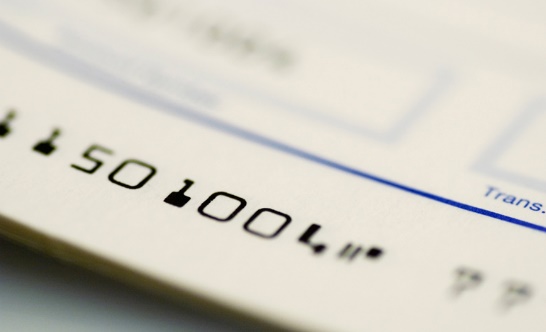 1.3. Les moyens de paiement
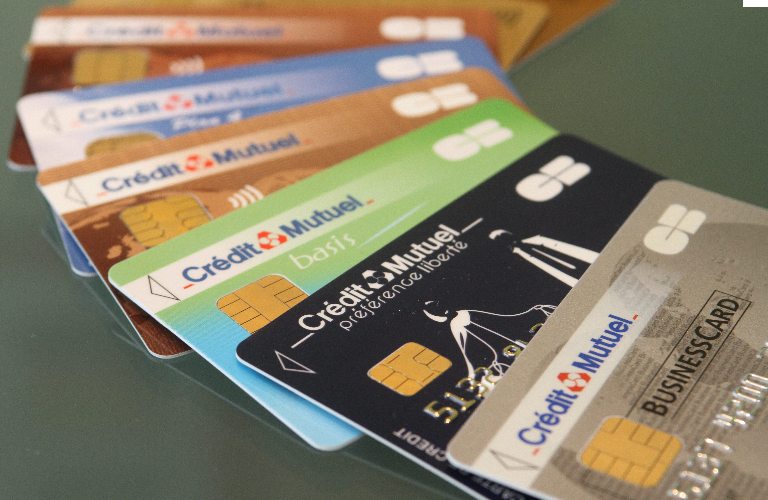 1.3. Les moyens de paiement
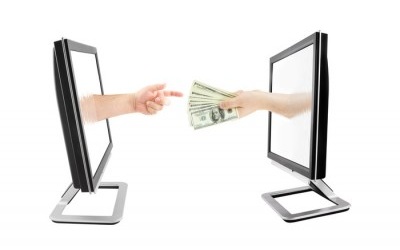 1.4. Les placements bancaires